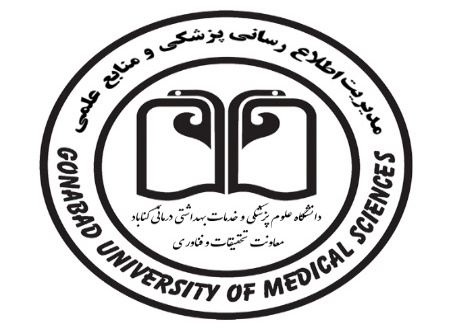 Up To Date
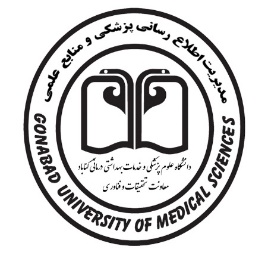 انواع بانک‌های اطلاعاتی
General Databases(Comprehensive OR Core Databases)

Specialized Databases(Subjects Specified Databases)
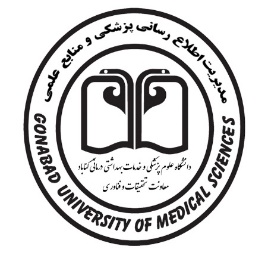 General Databases(Comprehensive OR Core Databases)
Medical Sciences
Medline
Embase

All Sciences
Scopus
Web of Science
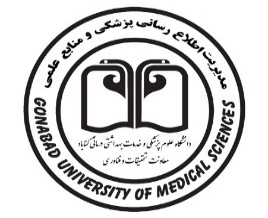 Specialized Databases(Subjects Specified Databases)
Biological Abstracts
International Pharmaceutical Abstract
PsychInfo
CINAHL
Chemical Abstracts
Agricola
Econlite
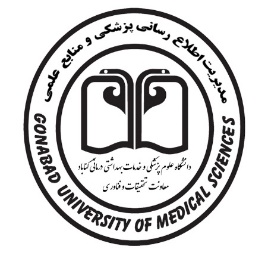 بانک‌های اطلاعاتی جامع
Medical Sciences
Medline
Embase

All Sciences
Web of Sciences
Scopus
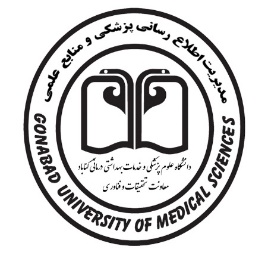 انواع منابع اطلاعاتی در پزشکی بالينی
Primary resources
Secondary resources
Tertiary resources
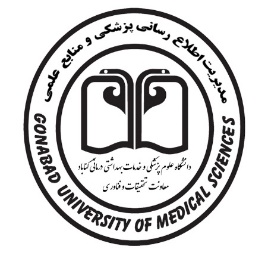 Primary Resourcesمنابع اطلاعاتی ردیف اول
A primary source is firsthand original research or direct evidence concerning a topic under investigation not interpreted.
Primary resources are generally original articles that appear in peer-reviewed journals and are found primarily by searching Medline. 
Require more work to validate.
Samples are Medline, Embase, ISI Web of Science, Scopus, …
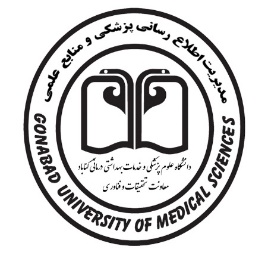 Secondary Resourcesمنابع اطلاعاتی ردیف دوم
Secondary sources describe or analyze the primary sources, are summaries and analyses of the evidence derived from and based on primary sources.
A secondary source is a work that appraises, interprets or analyzes.
Already reviewed, less work to validate.
Samples are Clinical Evidence, ACP Journal Club, and Cochrane Library, EBMR.
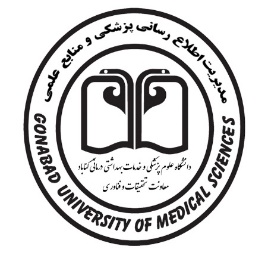 Tertiary Resourcesمنابع اطلاعاتی ردیف سوم
Tertiary resources list, compile, digest or index primary or secondary sources.

Examples of tertiary resources include UpToDate, DynaMed, TripDatabase.
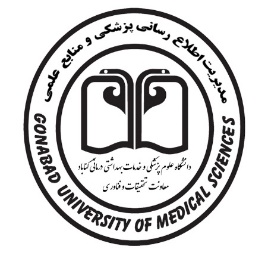 نحوه دسترسی به پایگاه
ثبت نام در پایگاه
تاریخچه
محتوای UpToDate 
پوشش موضوعی
ویژگیهای بانک UpToDate 
پزشکی مبتنی بر شواهد: Evidence Base Medicine 
معرفی آپشن ها : features
جستجو در UpToDate
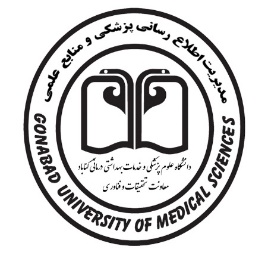 نحوه دسترسی به پایگاه
ازطریق آدرس صفحه اصلی دانشگاه 
از لوگو یا لینک up to date  در کتابخانه دیجیتال دانشگاه
از لوگو یا لینک up to date  دروب سایت کتابخانه مرکزی دانشگاه
از طریق سامانه منبع یاب به آدرس https://rsf.research.ac.ir
از طریق آدرس اینترنتی http://utdo.ir
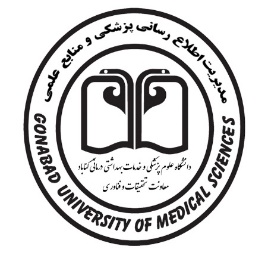 ثبت نام در پایگاه
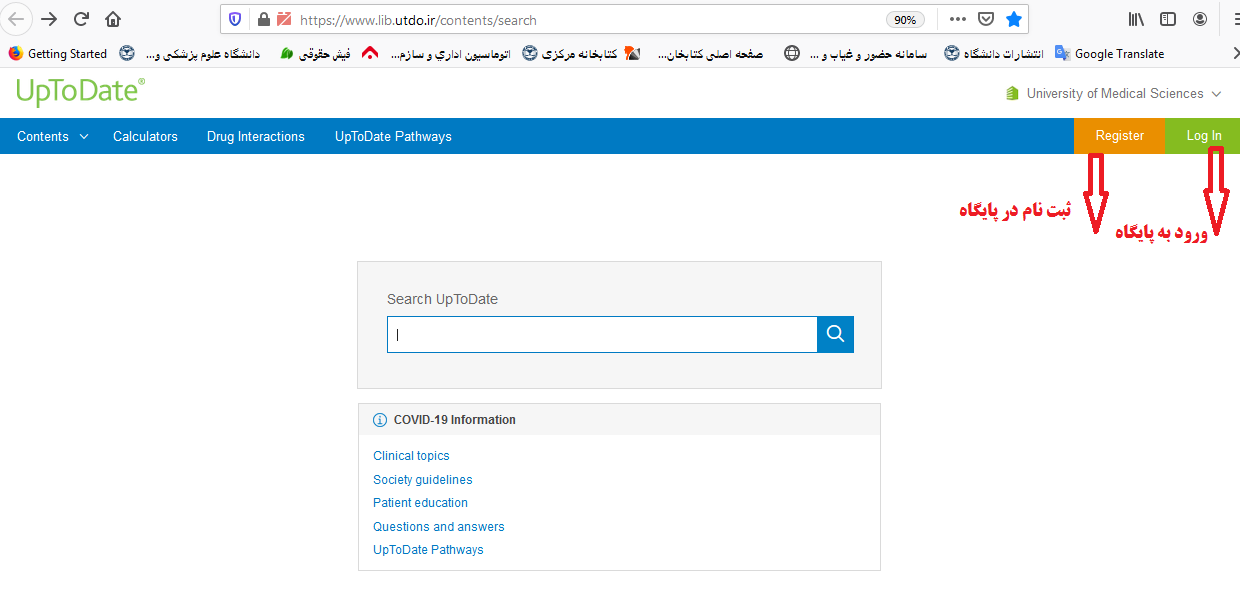 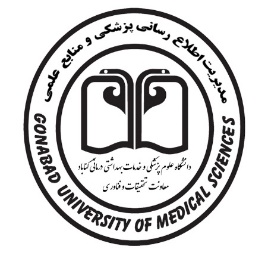 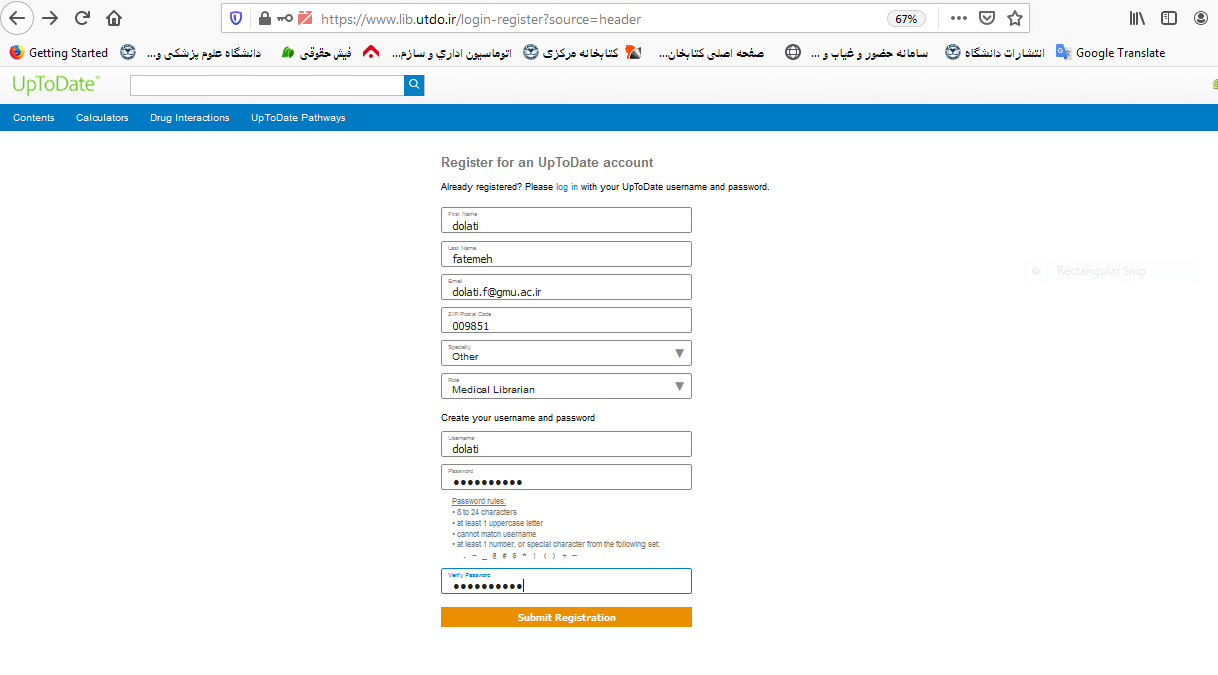 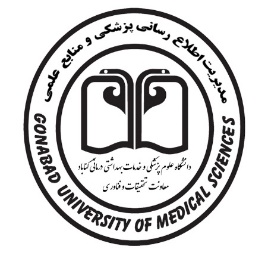 تاریخچه
Up to date : یک پایگاه اطلاعاتی مبتنی برشواهد است که به پزشکان در هنگام درمان بیماران، برای گرفتن تصمیمات بالینی بهتر کمک میکند. این منبع توسط Dr.burton D. Rose و با همکاری Dr. joseph Rush  در سال 1992 بنیان گذاری شد و یکی از محصولات موسسه انتشاراتی wolters kluwer  می باشد. 
Up to date : شامل به روز ترین اطلاعات پزشکی و دارویی  در بیش از 11000 مدخل بالینی در 25 رشته تخصصی میباشد که این اطلاعات توسط 7100پزشک مشهور بین المللی جمع آوری و بعد از بازبینی توسط ویراستاران و متخصصان هر رشته، منتشر شده است . 
بیش از 1.9 میلیون پزشک در 190+ کشور برای اتخاذ بهترین تصمیمات مراقبتی و آگاهی از استانداردهای معاصر در روند کار در حال استفاده از UpToDate هستند. UpToDate تنها منبعی است که با بهبود نتایج بیمار و عملکرد بیمارستان ارتباط دارد و مطالعات نشان می دهد پزشکان بالینی که از UpToDate استفاده می کنند تصمیمات خود را 30 درصد از زمان تغییر می دهند .هر روز ، پزشکان مباحث مربوط به 25 تخصص را بیش از 1.6 میلیون بار مشاهده می کنند.
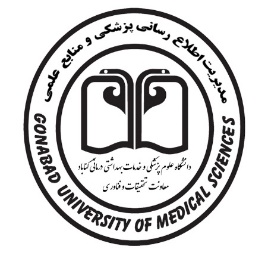 محتوا
Content 
   What's New     : جدیدترین یافته ها بر اساس تخصص
Practice Changing Up Dates    : آخرین تغییرات مربوط به تصمیمات بالینی پزشکی
 Lab Interpretation    :تفسیر آزمایشگاهی
Drug Information    : اطلاعات دارویی
Patient Education    : آموزش به بیمار
Topics by Specialty    : موضوعات تخصصی 
Authors and Editors    : نویسندگان و ویراستاران
Calculators: محاسبه گر(ماشین حسابهای) بالینی
Drug Interactions: تداخلات دارویی
Up to date pathways: راهکار ها و مسیرهای بالینی
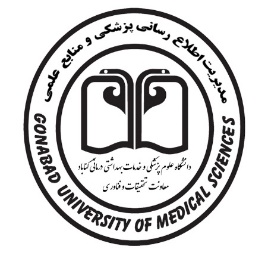 11000 زمینه  موضوعی بالینی در بیش از 26 تخصص پزشکی
34000  گرافیک
6300  مونوگراف دارویی
1500  موضوع آموزش به بیمار
UpToDate
480000  رفرنس و استنادات
195  ماشین حساب بالینی
9500   توصیه  درمانی
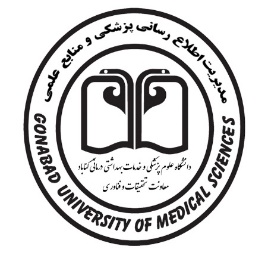 پوشش موضوعی
آلرژی و ایمونولوژی                                                                                                                   Allergy and Immunologyبیهوشی                                                                                                                                                        Anesthesiologyپزشکی قلب و عروق                                                                                                                 Cardiovascular Medicineپوست                                                                                                                                                               Dermatology  اورژانس(بزرگسالان و کودکان)                                                            Emergency Medicine (Adult and Pediatric)   غدد درون ریز و دیابت                                                                                                     Endocrinology and Diabetesپزشکی خانوادگی و طب عمومی                                                                   Family Medicine and General Practiceگوارش و کبد                                                                                                        Gastroenterology and Hepatologyجراحی عمومی                                                                                                                                           General Surgeryسالمندی                                                                                                                                                                 Geriatricsهماتولوژی                                                                                                                                                         Hematologyپزشکی بیمارستان                                                                                                                               Hospital Medicineبیماری های عفونی                                                                                                                             Infectious Diseasesنفرولوژی و فشار خون بالا                                                                                           Nephrology and Hypertensionعصب شناسی                                                                                                                                                       Neurologyزنان و زایمان و بهداشت زنان                                                             Obstetrics, Gynecology and Women's Healthآنکولوژی                                                                                                                                                                 Oncologyمراقبت تسکینی                                                                                                                                           Palliative Careاطفال                                                                                                                                                                    Pediatricsمراقبت های اولیه (بزرگسالان)                                                                                                         Primary Care (Adult)مراقبت های اولیه پزشکی ورزشی                                                                                Primary Care Sports Medicine         روانپزشکی                                                                                                                                                            Psychiatryپزشکی مراقبت های ریوی و بحرانی                                                           Pulmonary and Critical Care Medicineروماتولوژی                  	      			        	     	 Rheumatology                        
طب خواب Sleep medicine
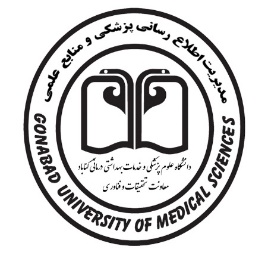 ویژگی های بانک Up To Date
اطلاعات براساس پزشکی مبتنی بر شواهد می باشد.
دارای بانک اطلاعاتی دارویی است.
یکی از معتبرترین منابع اطلاعاتی بالینی جهان است.
پایگاهی جامع و بروز که برای پزشکان و بیماران کاربرد دارد.
یک تصمیم هوشمندانه، سریع، موثر و جامع را سبب می شود.
کارآمدی و کاهش هزینه های درمان به علاوه اطمینان از داده های ارایه شده.
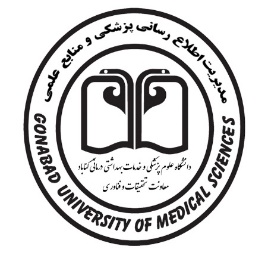 “Evidence-based medicine is the integration of best research evidence with clinical expertise and patient values” 				-  Sackett & Straus
پزشکی مبتنی بر شواهد: Evidence Base Medicine
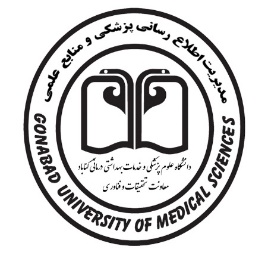 Traditional medicine
Experiences
Pathophysiology,
 references,…
Patient value
Clinical
 Expertise
Research 
Evidence
Patient Preferences
پزشکی مبتنی بر شواهد؟ EBM - What is it?  پزشکی مبتنی بر شواهد ادغام بهترین شواهد تحقیقاتی با تخصص بالینی و ارزش بیمار
[Speaker Notes: “Explicit, judicious, and conscientious use of current best evidence from medical care research to make decisions about the medical care of individuals”
Clinical expertise IS important!

Why? 
Experience with patients:
improves efficiency of diagnosis and treatment
Improves ability to determine applicability of research data to your patients
Allows consideration of patient preferences
EBM is the process of systematically finding the most recent applicable research, 
appraising its validity, and 
using it as the basis for clinical decisions.
Clinical Expertise
	improves efficiency of Dx and Rx
	considers patient preferences
	Overestimates usefulness of therapy
		-placebo effect
		- loss to follow-up
“Have not all concerned physicians been doing this (EBM) for ages... ? The steps and recommendations of the EBM acolytes reek of obfuscations and platitudes.”
        WKC Morgan, London, Ontario  Lancet, October 28, 1995]
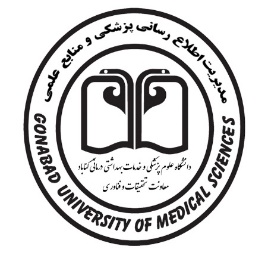 what's new
آخرین یافته ها در حوزه پزشکی که مورد توجه خاص نویسندگان قرارگرفته را در شش ماهه گذشته براساس موضوع و تاریخ لیست می کند.
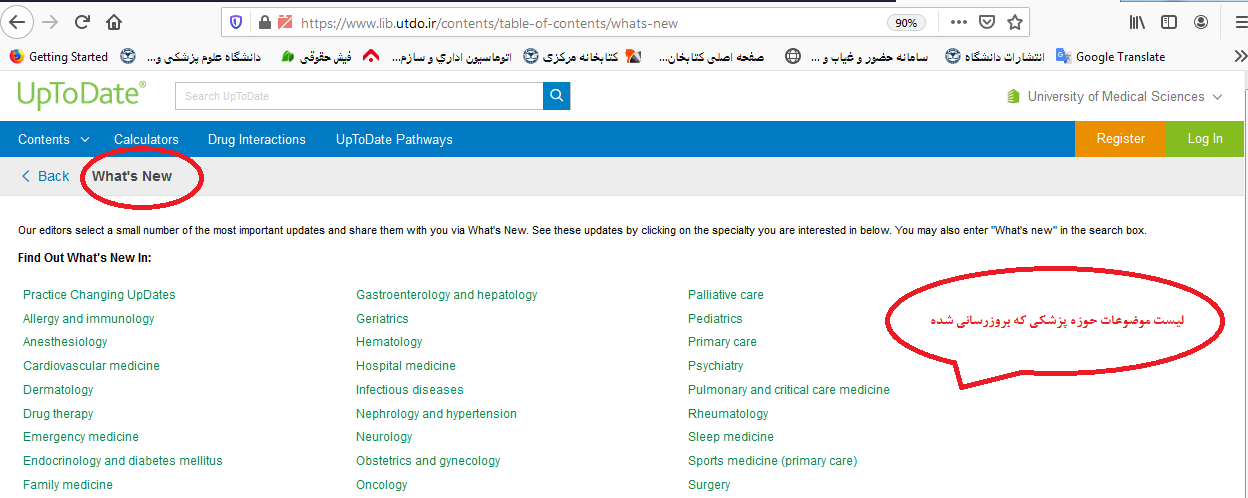 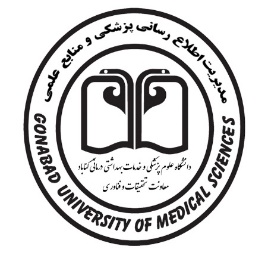 نکته
از جمله سرفصل هایی که روشهای جدید درمان یا اطلاعات بروز اخیر اضافه میگردد به قسمت What's Newو تمامی تحقیقات یا تغییرات مربوطه به هر رشته به قسمت  Practice Changing Update میرود.این تغییرات معمولا بصورت سه ماهه و گاها بصورت ماهانه روزآمد می گردد.
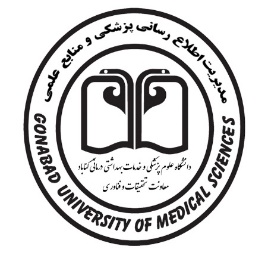 Practice Changing UpToDate
آخرین تغییرات راجع به تصمیمات بالینی، که این تغییرات می تواند در درمان بالینی تاثیر گذار باشد را ارائه می دهد.
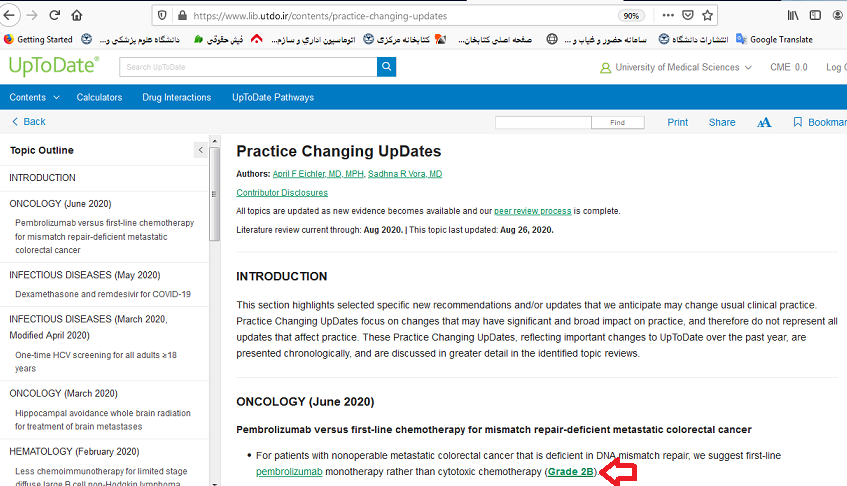 UPTODATE توصیه پزشکی
را با یک GRADE نشان می
دهد. یعنی براساس کیفیت به
سه دسته تقسیم می کند:
کد A : توصیه قوی
کد B : توصیه متوسط
کد C : توصیه ضعیف
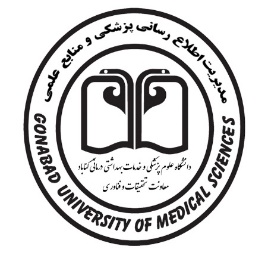 Lab Interpretation
نتایج آنرمال تست های آزمایشگاهی را در اختیار پزشکان قرار می دهدکه به 7  دسته آزمایشگاهی شیمی ، انعقادی، غدد درون ریز، هماتولوژی، ایمونولوژی، میکروبیولوژی و تومور تقسیم بندی میشود. و در هر کدام چندین مونوگراف مختلف وجود دارد.
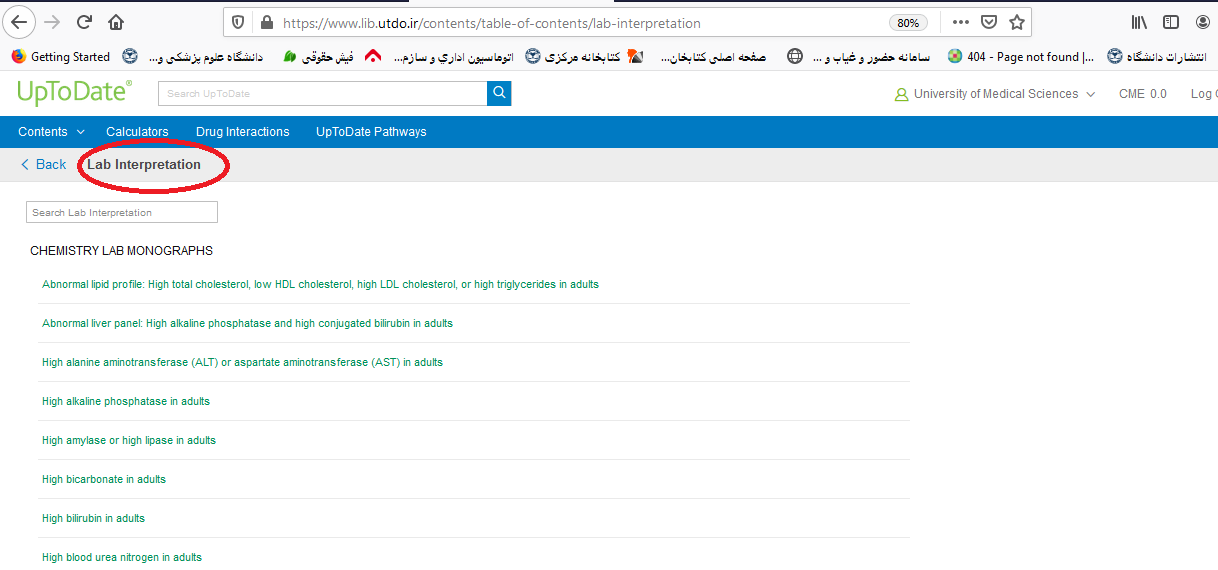 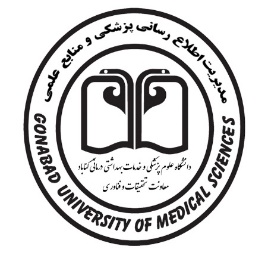 Lab Interpretation
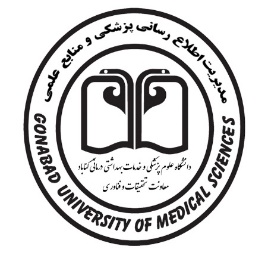 Lab Interpretation
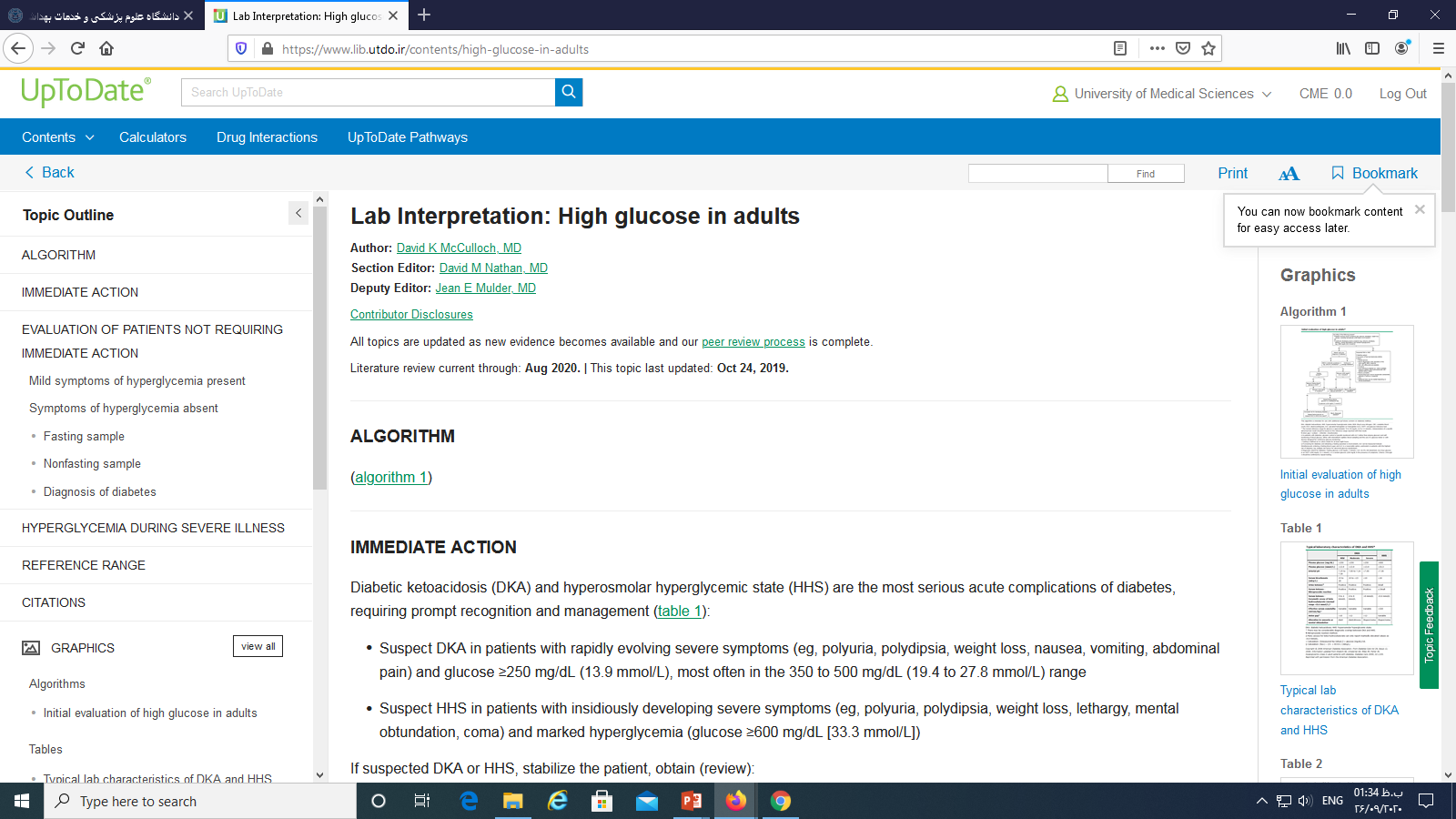 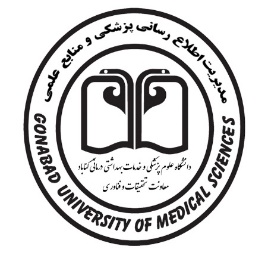 Lab Interpretation
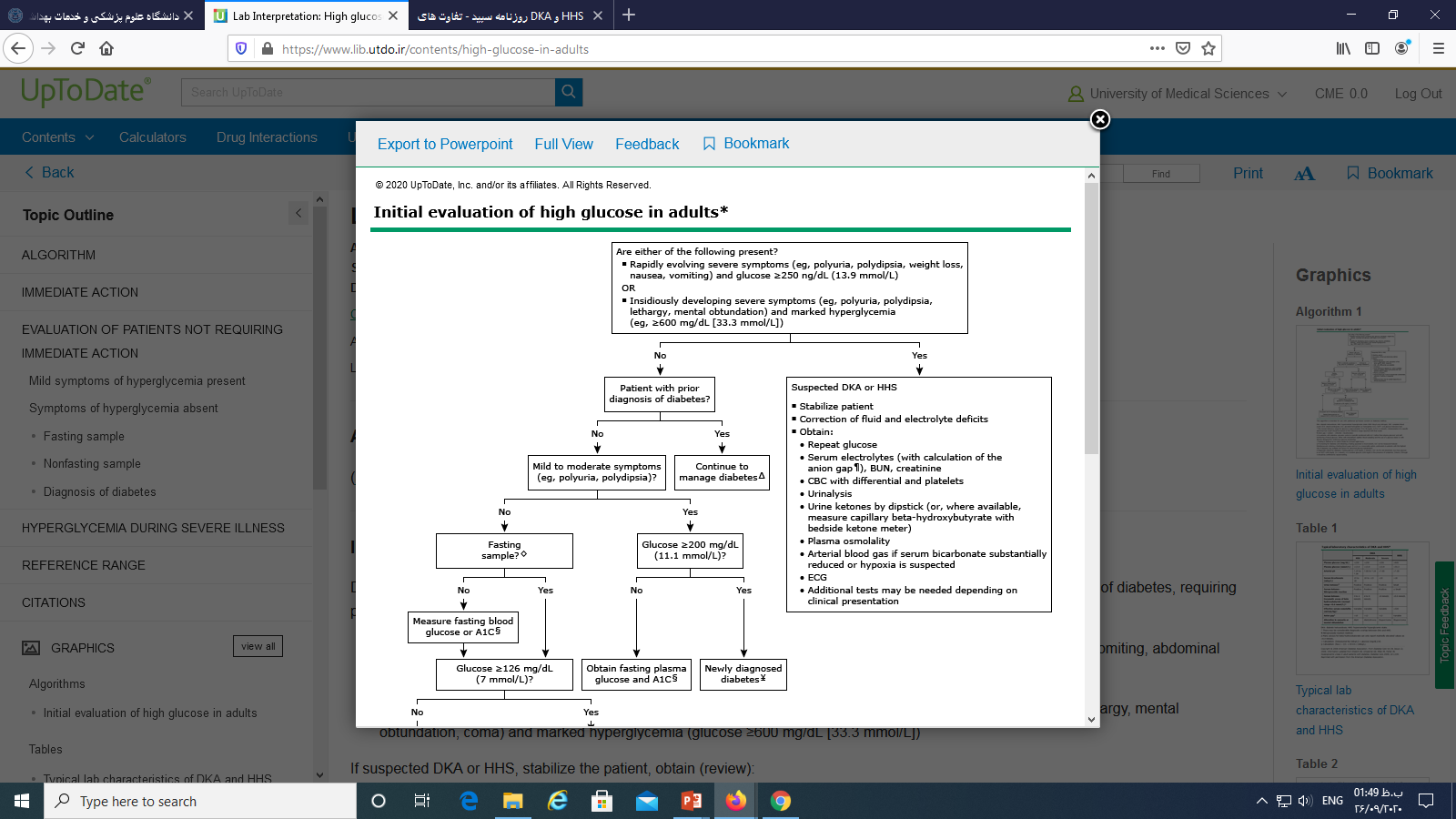 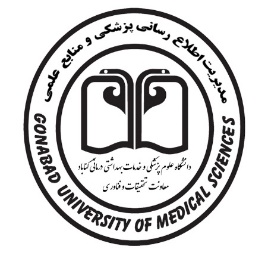 Drug Information
این پایگاه اطلاعاتی یک بانک دارویی است که اطلاعات داروئی را در شش بخش تقسیم بندی کرده است با انتخاب هر بخش می توانید لیست الفبایی از داروها و اطلاعات داروئی مربوط به آن را مشاهده کنید.

این اطلاعات دارویی شامل مقدار مصرف، مسائل ایمنی دارو، واکنش های جانبی، موارد منع مصرف، هشدارها، تداخلات دارویی، اثرات متابولیسم، موارد استفاده، ملاحظات دارویی،  قیمت،  نام تجاری،  کشور سازنده می باشد.

در این بخش لینک به شرکت های معتبر دارویی مانند Lexicomp وجود دارد.(صحت اطلاعات)
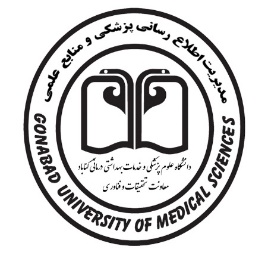 Drug Information
اطلاعات عمومی دارویی 
اطلاعات دارویی بیمار 
آخرین یافته های دارو درمانی 
اطلاعات بین المللی دارویی 
 اطلاعات دارویی کودکان 
 آموزش بیمار
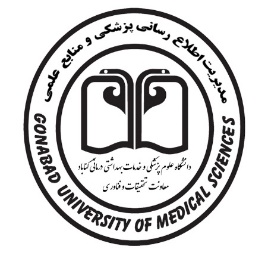 Drug Information
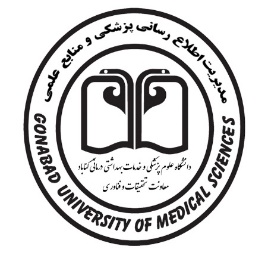 Drug Information
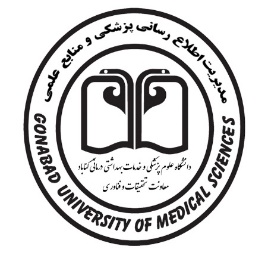 Patient  Education
UpToDate صدها موضوع آموزشی را برای بیماران فراهم آورده است و دقیق ترین و جدیدترین مطالب در اختیار بیماران قرار می گیرد. این اطلاعات مربوط به شایع ترین بیماریها بوده و به جنبه هایی از بیماری مانند ریسک فاکتورها، علل بیماری، روش های تشخیص، اقدامات پیشگیرانه، اختلالات و درمان های پیشنهادی اشاره می کند.
اطلاعات ارائه شده در این قسمت تنها برای آموزش و آگاهی بیماران و خانواده های آنها می باشد و برای سایر گروه های خوانندگان مناسب نیست.
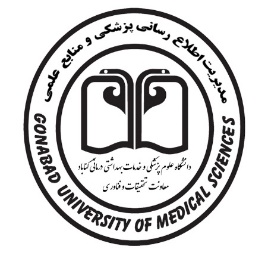 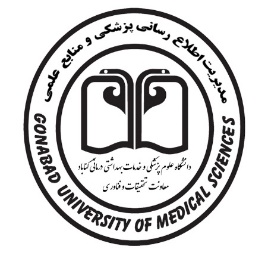 این بخش جهت پاسخگویی به نیازهایی اطلاعاتی بیماران می باشد. شامل دو سطح  است:1 . سطح مقدماتی :the basics)  ) شامل مطالب کوتاه و به زبان ساده ، پاسخگوی 4 تا 5 سوال مهم افراد در خصوص یک مشکل پزشکی می باشد(1 تا 3 صفحه). این مطالب برای افرادی که می خواهند دیدی کلی نسبت به موضوع داشته باشند گزینه مناسبی خواهد بود. 2 . سطح پیشرفته :(beyond the basics)  این سطح طولانی تر و مفصل تر از سطح مقدماتی می باشد(5 تا 10 صفحه) و برای افرادی که می خواهند اطلاعات جزئی بیشتری دریافت کنند و با برخی اصطلاحات فنی پزشکی آشنایی دارند مناسب است.
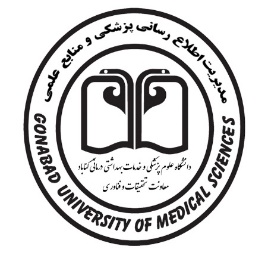 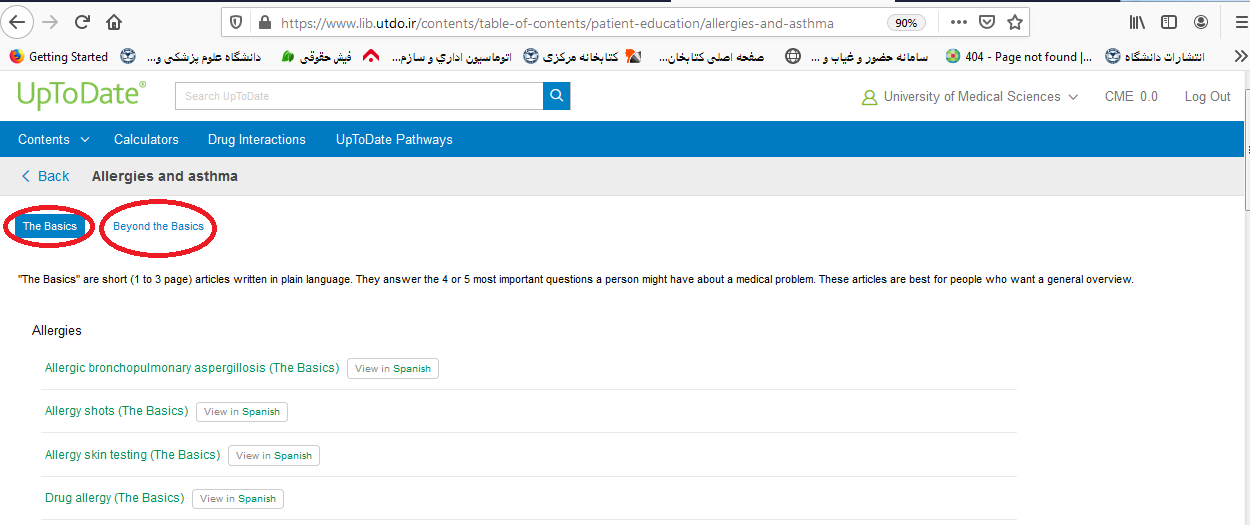 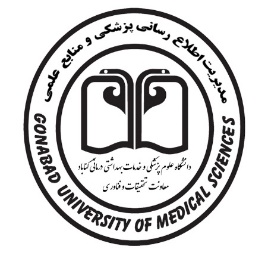 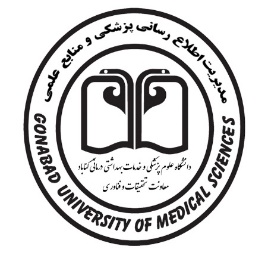 Topics by Specialty
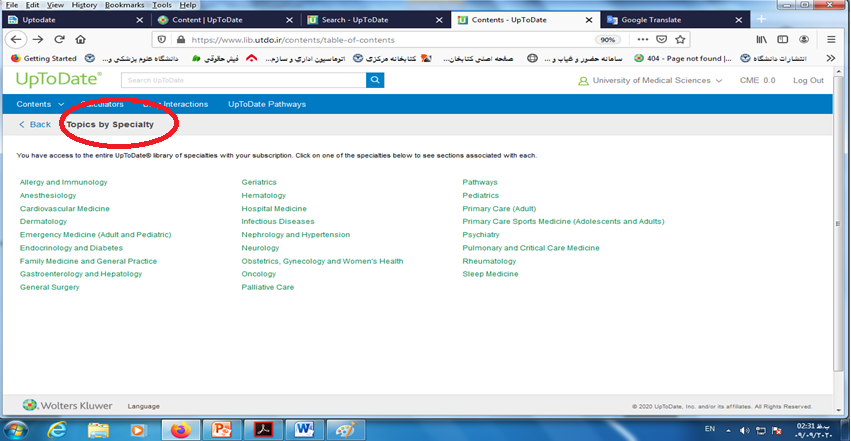 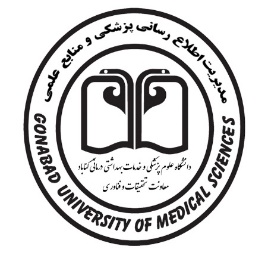 Authors  and Editors
هر مدخل و مقاله سه نویسنده و ویرایشگر دارد
Authors:
Section Editor:
Deputy Editor:
یک تحریریه اختصاصی  شامل تعداد زیادی از پزشکان و متخصصان از سراسر جهان که در حرفه  خود متخصص شناخته شده اند می باشند. این گروه کار خودرا با یک سوال بالینی ساختار یافته شروع می کنند و آخرین شواهد مربوط به موضوع را بررسی می کنند و در مرحله بعدی شواهد موجود در توصیه هایی كه پزشكان می توانند برای تشخیص و معالجه بیماران خود استفاده كنند را تجزیه تحلیل می كنند.  این تیم توسط ده ها کمک ویرایشگر تمام وقت پشتیبانی می شود که در واقع پزشكانی كه به طور مداوم مطالب را در رشته های خود به روز می كنند و سطح نهایی بررسی همكاران را ارائه میدهند.
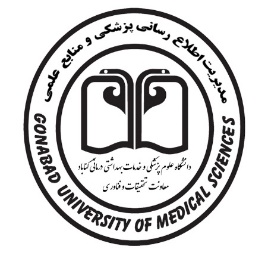 Authors  and Editors
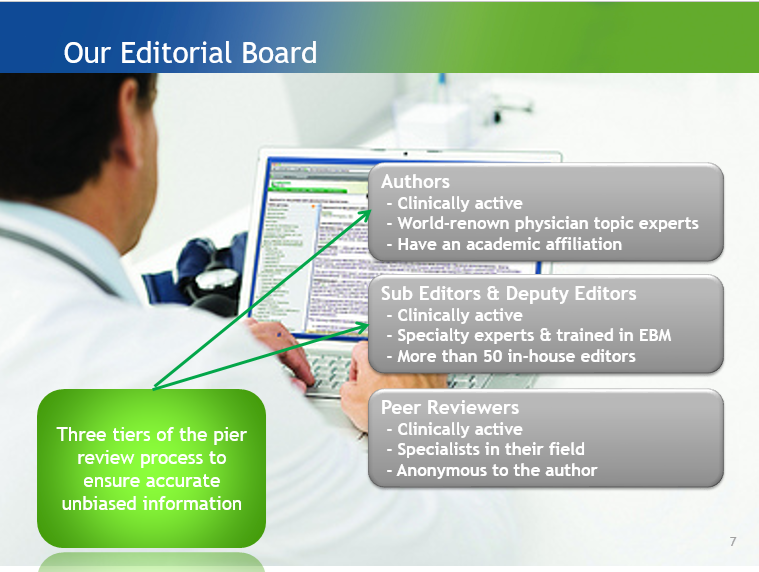 ویژگی های گروه تحریریه Up To Date
نویسندگان : 1- فعال بالینی 
                    2- پزشکان متخصصان موضوعی مشهور جهان 
                    3- دارای رزومه معتبر دانشگاهی 
ویراستاران و کمک ویرایشگرها : 1-  فعال بالینی 
                                                  2- متخصص موضوعی و آموزش دیده در EBM
                                                  3- با بیش از 50 ویراستار 
بازبینی کننده های نهایی : 1- فعال بالینی 
                                        2- متخصص در رشته خود
                                         3- ناشناس برای نویسنده
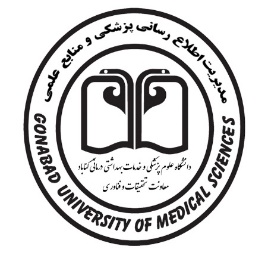 ویراستاران اطمینان حاصل می کنند که مباحث ، مطابق با روند دقیق تحریریه UpToDate توسعه یافته اند و آنها با استفاده از سیستم ارزیابی و توسعه توصیه های درمانی و شواهد اساسی را درجه بندی می کنند. به دلیل ساختار تیمی منحصر به فرد و سیاست تحریریه، حداقل سه متخصص پزشک قبل از انتشار هر موضوعی را مرور می کنند. در بالای هر موضوع و توصیه UpToDate ، نام نویسنده ، ویرایشگر بخش و معاون ویرایشگر مشارکت کننده برای اطمینان از شفافیت کامل نمایش داده می شود.
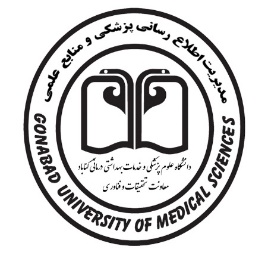 Calculators
محاسبه فرمول های مختلف مانند: محاسبه قد ، وزن و .... را به صورت آنلاین ارائه می دهد. می توانید از لیست الفبایی یا براساس تخصص جستجو کنید.
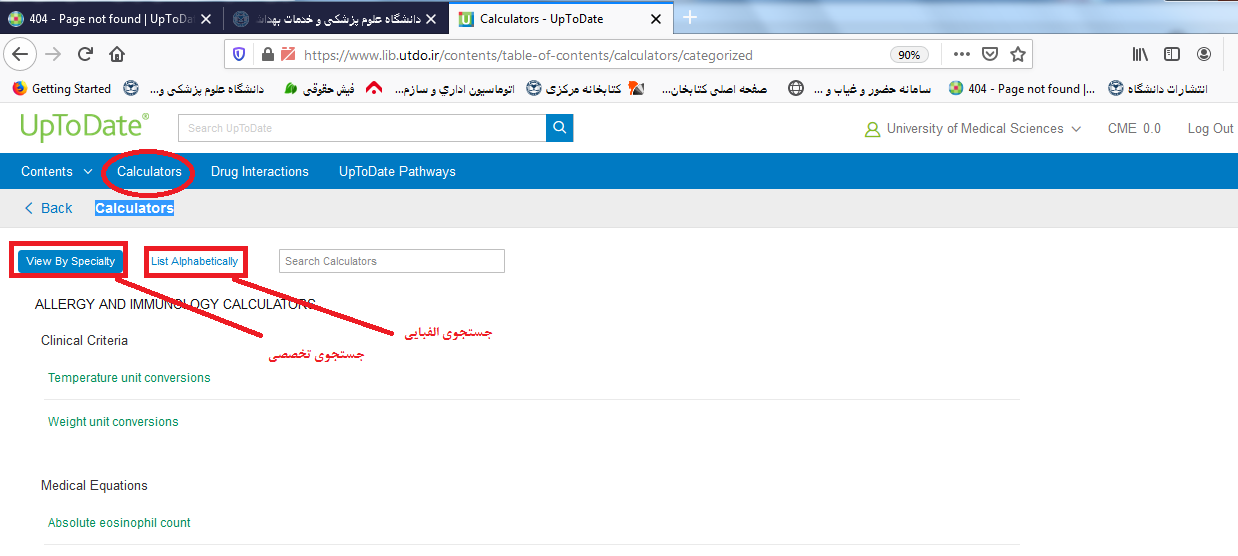 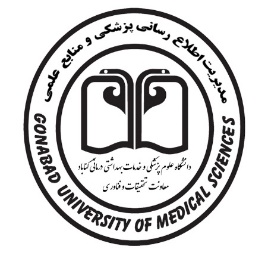 مثال: محسابه BMIدر بزرگسالان 1. ابتدا در کادر جستجو محاسبگر مورد نظر را جستجو می کنیم .
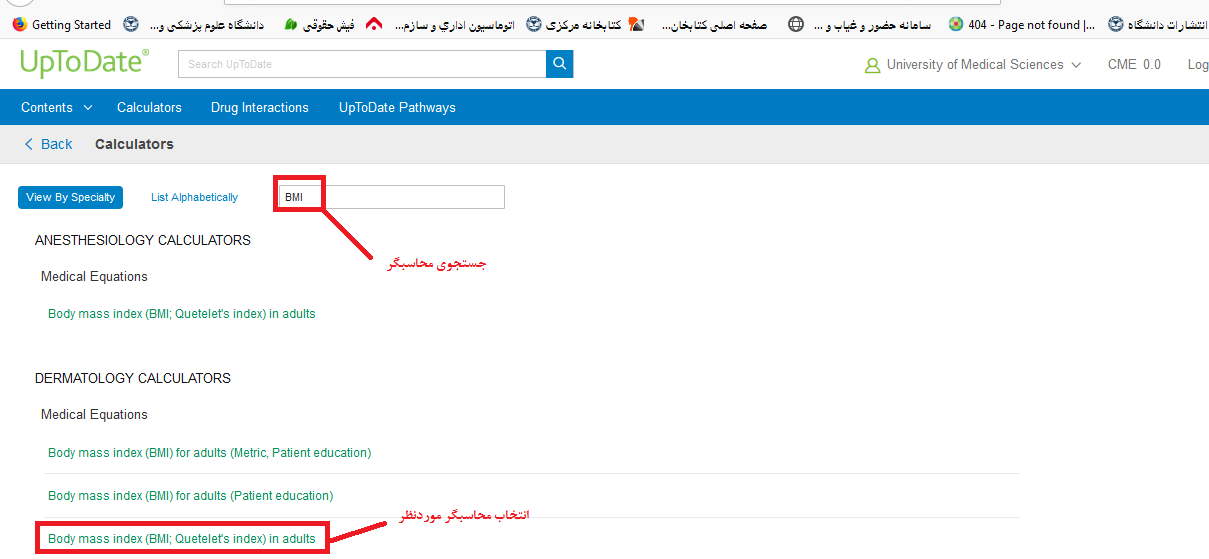 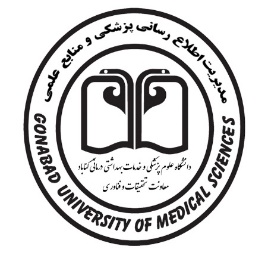 2. وارد کردن اعداد موردنظر    3. مشاهده نتیجه
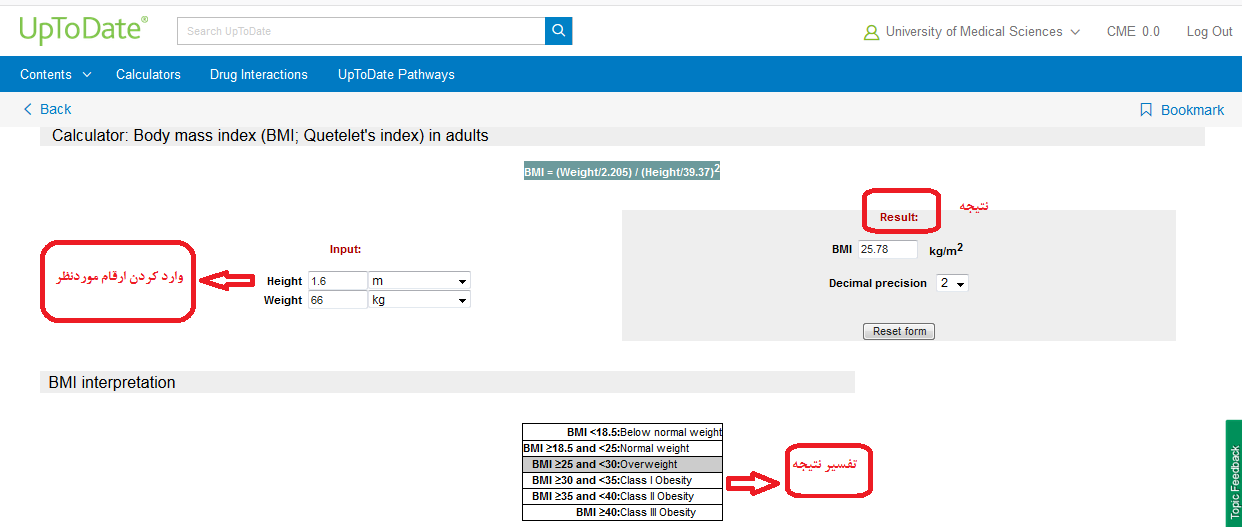 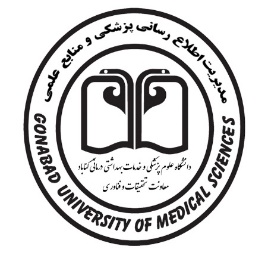 Drug Interactions
این بانک قابلیت تحلیل تداخل های مابین دارو با دارو، گیاه دارویی با دارو و گیاه دارویی با گیاه دارویی را دارد. Drug Interactionsبه پزشکان کمک می کند تا تمام فعل و انفعالات دارو را مرور کرده مثلاً رژیم خاص بیمار را اگر وارد کنید آن را تجزیه و تحلیل می کند ، اطلاعات مختصر دارو را ارائه می دهد ولی دارو تجویز نمی کند؛ یعنی فقط پیشنهاد داده و مسوولیتی در قبال هرگونه ضرر یا خسارت ندارد.
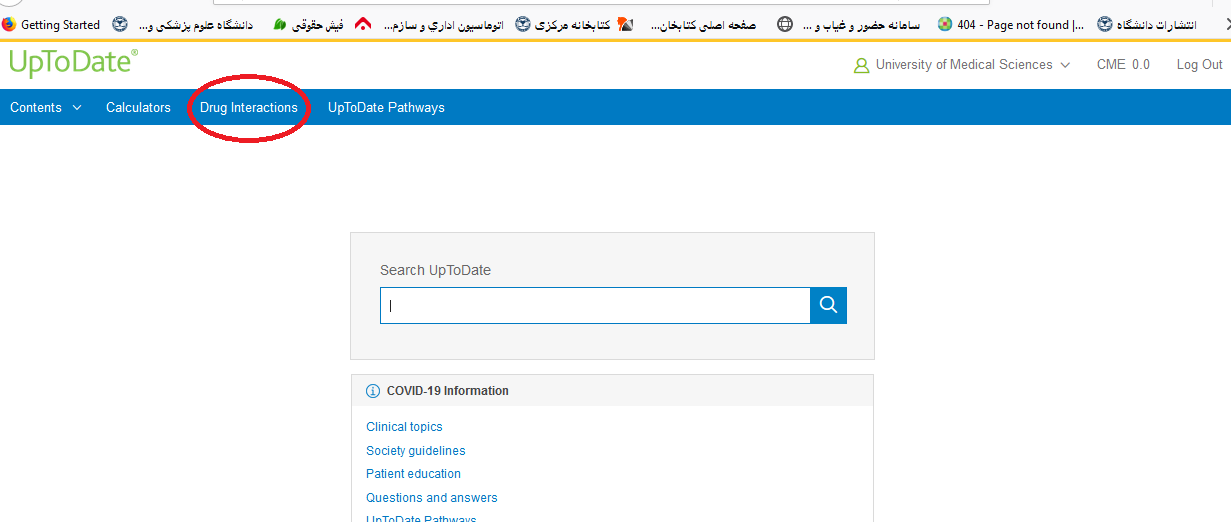 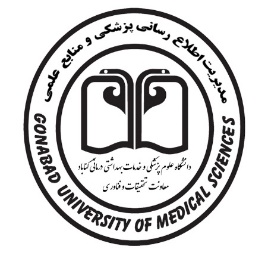 برای جستجو گزینه Drug Interactions را انتخاب کنید.
نام دارو را در کادر وارد کنید . در صورت عدم اطمینان از املای صحیح نام دارو حرف اول را تایپ کرده و از لیست پیشنهادی انتخاب کنید.
در صورتی که تداخل دارویی دو دارو مد نظر باشد. هر دو دارو جداگانه جستجو شده سپس با انتخاب گزینه آنالیز Analize دامنه میزان تداخل بین دو دارو نشان داده می شود.
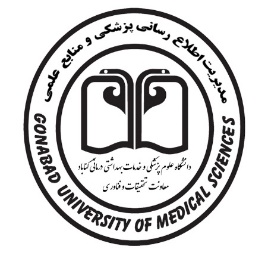 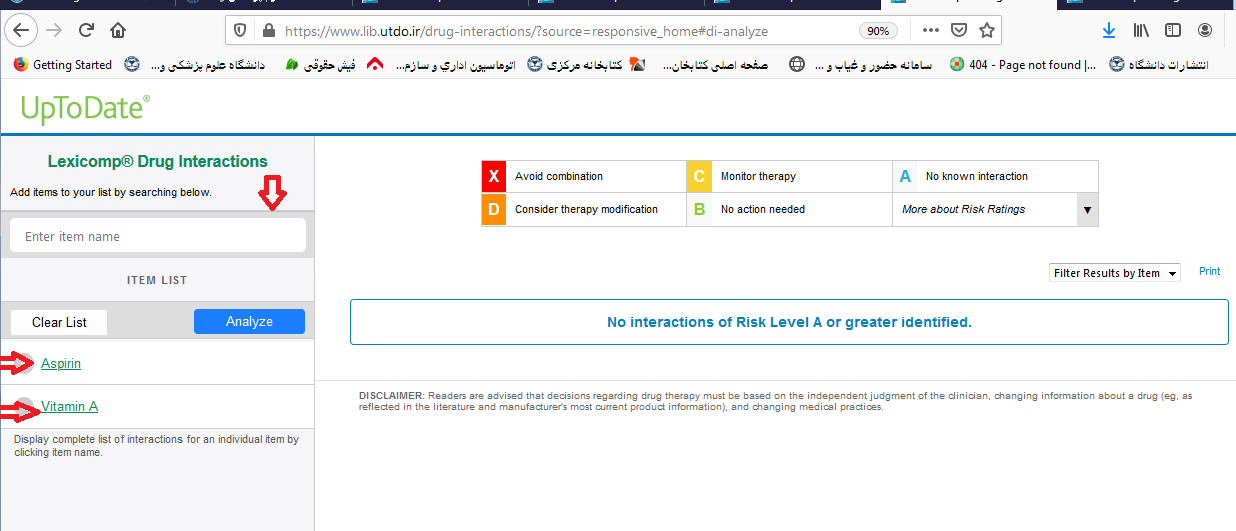 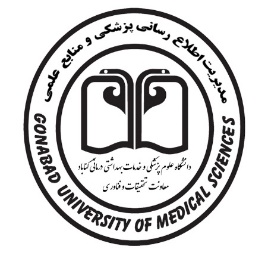 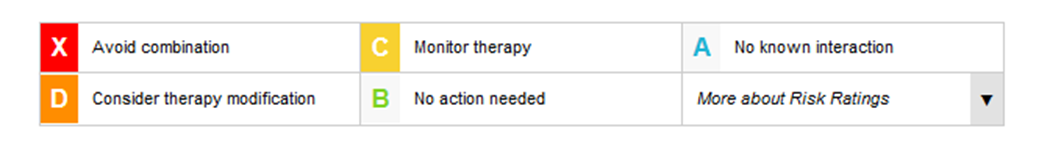 دامنه میزان تداخلهای تعریف شده برای داروها
کد A : نشان دهنده نبود تداخل در بین دو دارو است.
کد B : نمایانگر امکان وجود واکنش در بین دو دارو است اما نیازی به تغییر یکی از داروها برای بیمار وجود ندارد.
کدC : بیانگر نیاز به دخالت در دوز مصرفی بیمار به هنگام مصرف همزمان دو دارو است. با توجه به وضعیت بیمار و فواید مصرف زمان دو دارو، در تعداد اندکی از بیماران و برای کاهش میزان عوارض باید در دوز مصرفی یک یا هر دو دارو هماهنگی برقرار شود.
کد D : نشان می دهد که دو دارو با یکدیگر تداخل دارویی دارند. به گونه ای که با توجه به وضعیت بیمار، میزان فواید مصرف هم زمان دو دارو و خطرهای ناشی از آن مورد ارزیابی قرار می گیرد و نیاز به مشاهده دقیق وضعیت بیمار به هنگام مصرف، تغییر در دوز داروها با توجه به شرایط بالینی بیمار و جایگزینی داروهای معادل وجود دارد.
کد X : بیانگر وجود تداخل در بین دو دارو است. در این شرایط میزان خطر ناشی از مصرف همزمان دو دارو بیشتراز فواید آن است و نباید دو دارو را با یکدیگر برای بیمار تجویز کرد .
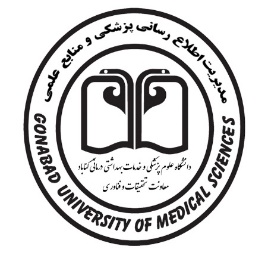 Uptodate Pathways
Uptodate Pathwaysبرای استفاده در بالین جهت راهنمایی پزشکان زمانی که بیمار با مشکل خاص مواجه شده، ایجاد شده که پزشک با استفاده از ابزارهای گردش کار پویا (دینامیک) داده های خاص بیمار را وارد می کند.
 Uptodate Pathways پزشکان را برای تصمیم گیری در مورد  بهترین روش ها برای تشخیص ، غربالگری و دوره بهینه درمان راهنمایی می کند  و یک رهیافت پرسش و پاسخ را برای پیمایش یک  مساًله بالینی خاص ارائه می دهد در واقع از مسیری عبور می کند که منجر به مدیریت درمان بهینه یک بیمار خاص می شود. 
محتوای ارائه شده  در این قسمت دربرگیرنده مرتبط ترین مجموعه مباحث UpToDate ، اطلاعات مربوط به داروها و ابزارهای تصمیم گیری مشترک می باشد.
Pathwaysهمچنین خلاصه های مفصلی را ارائه می دهد که مستندات بالینی را پشتیبانی می کند.
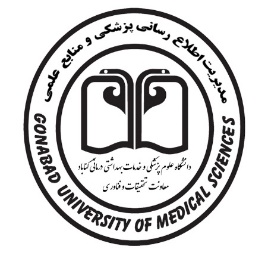 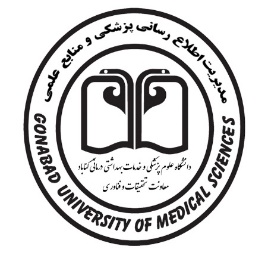 جستجو در pathways
1- وارد کردن واژه مورد نظر
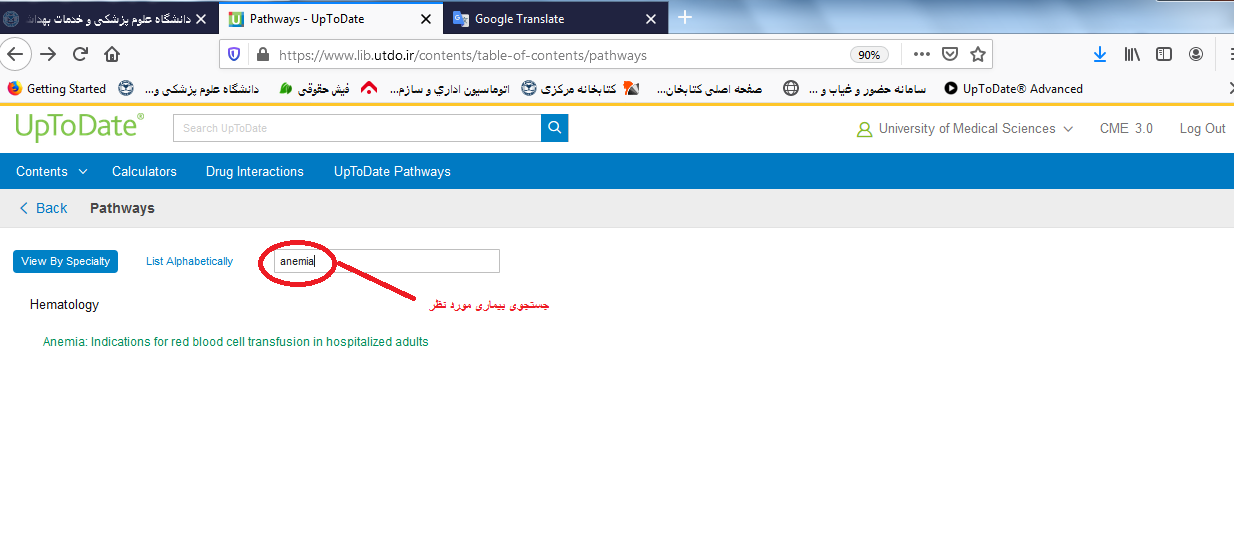 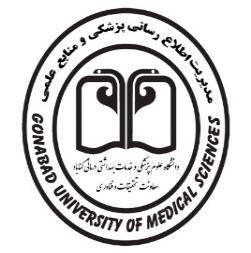 2- start pathways
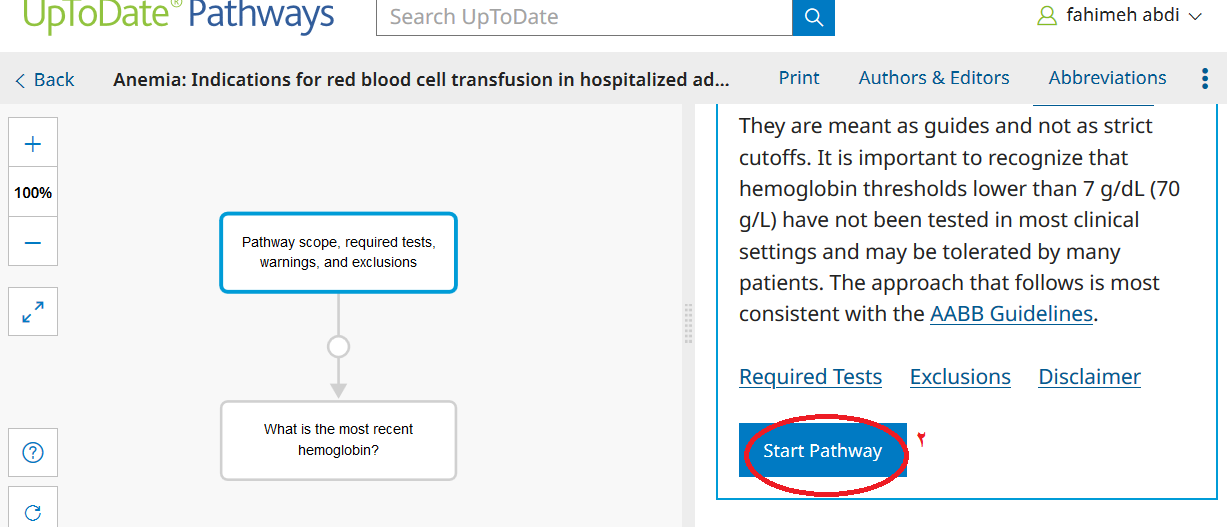 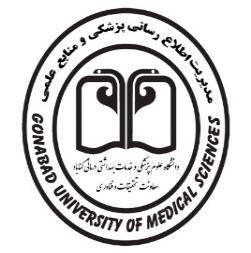 3-ادامه مسیر pathways
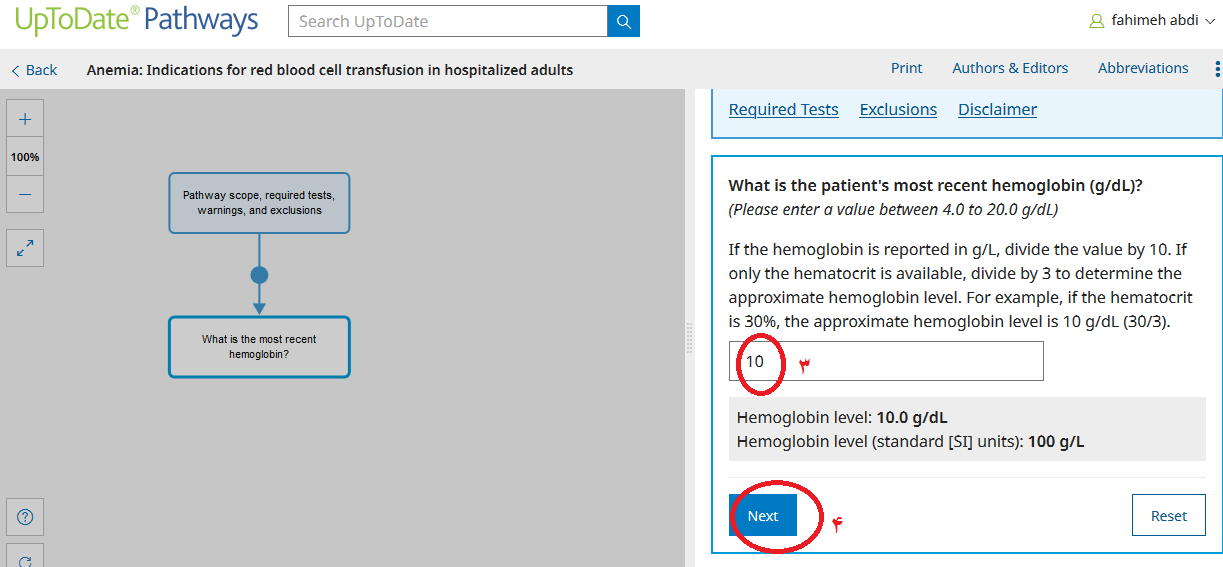 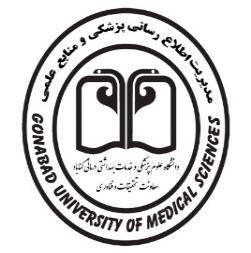 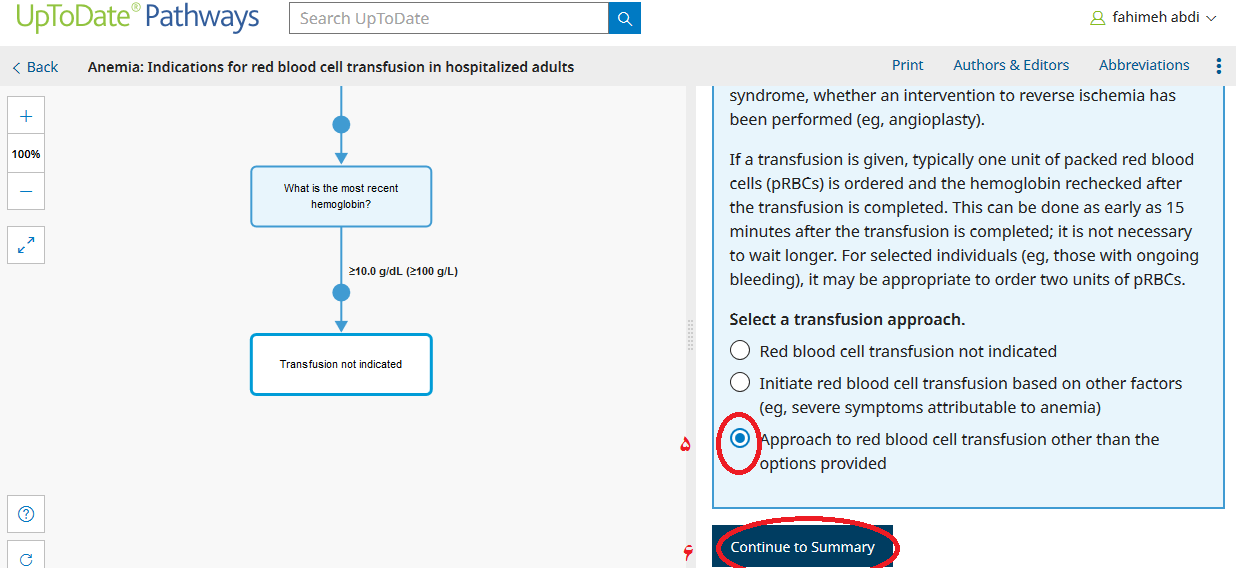 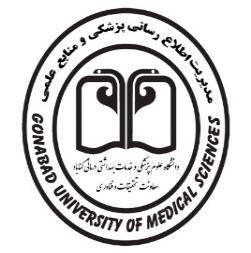 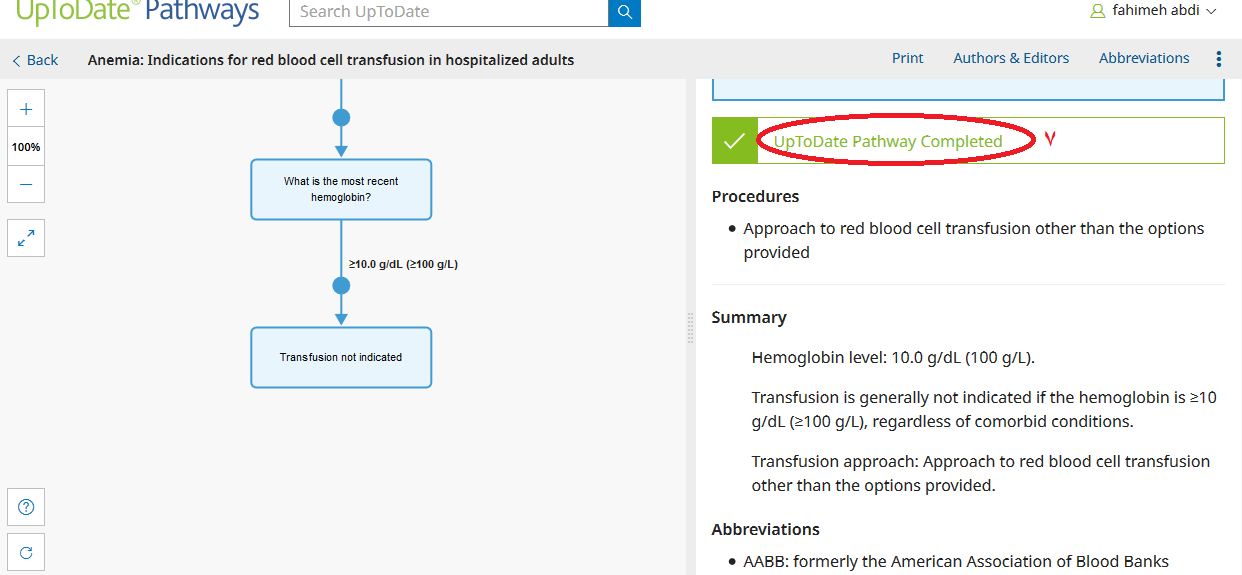 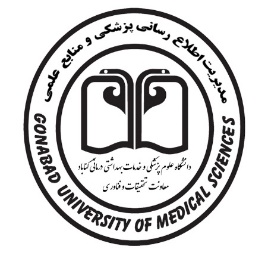 جستجو در Up to date
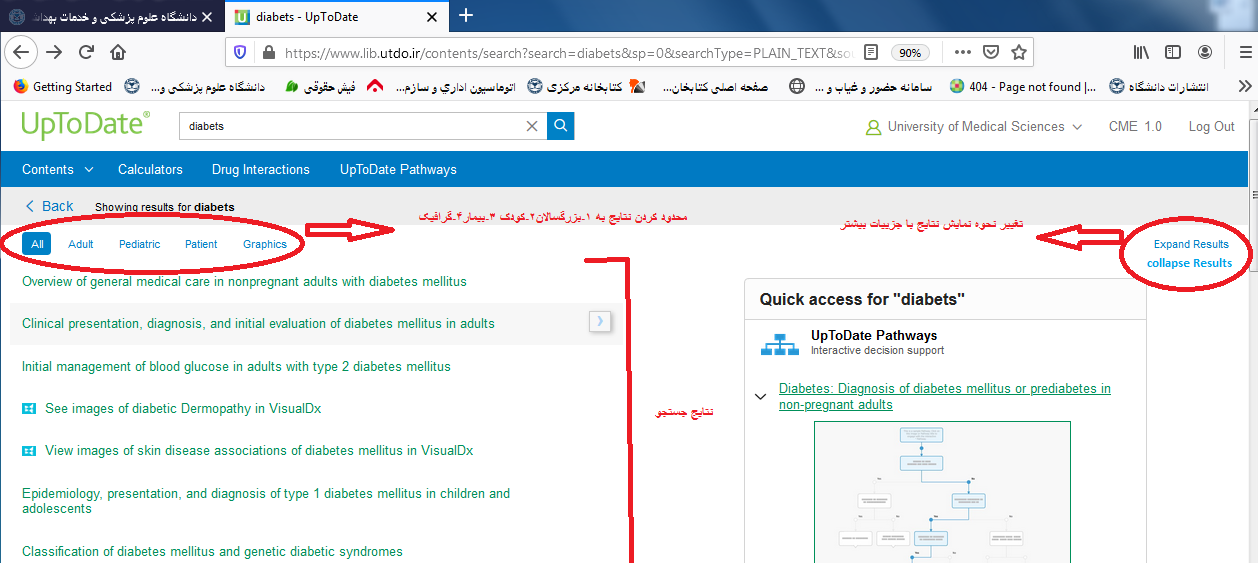 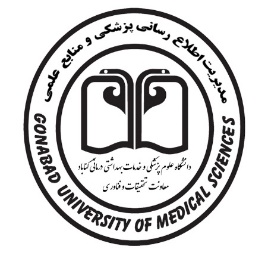 جزییات جستجو
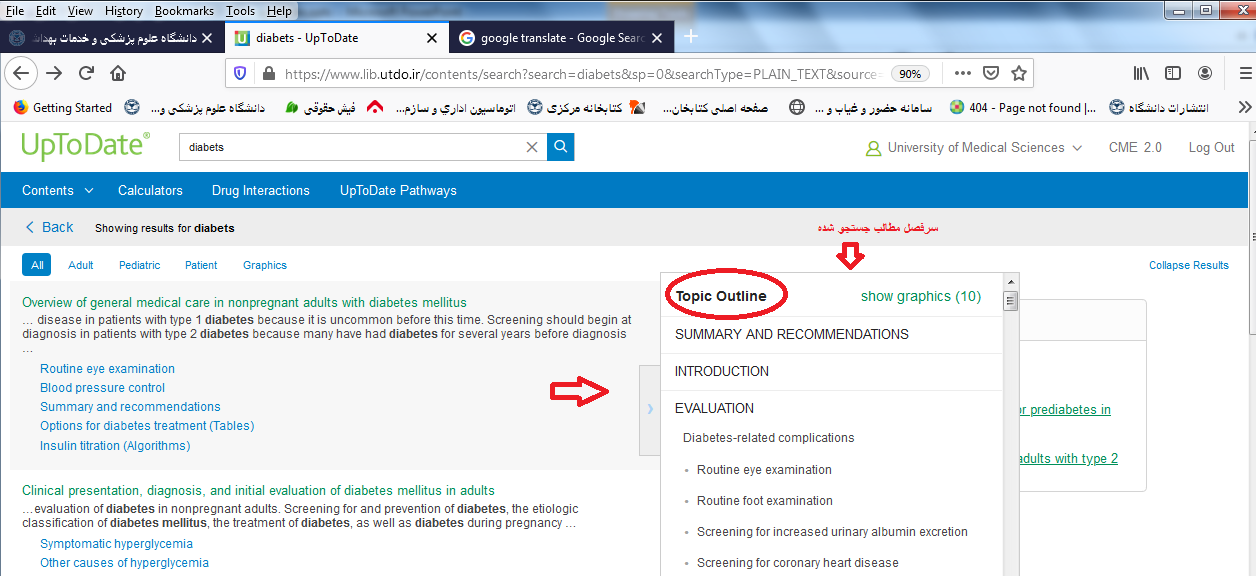 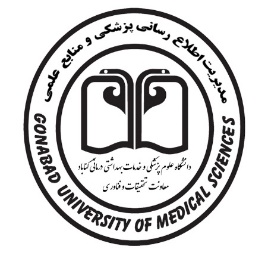 جزییات جستجو
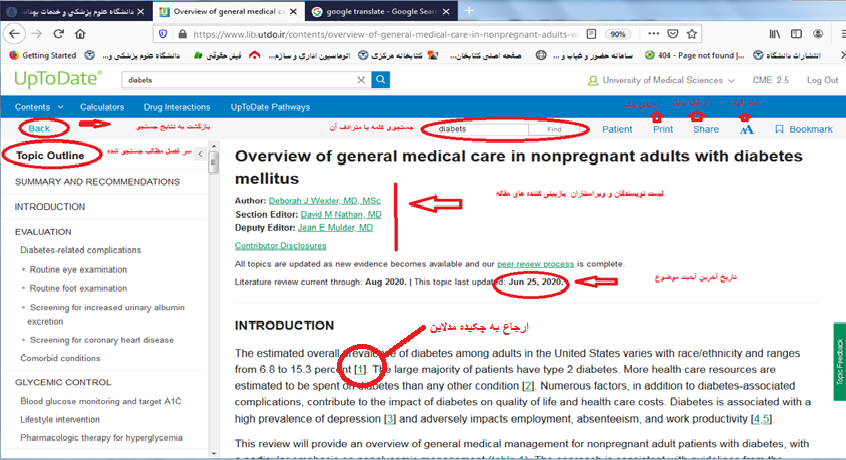 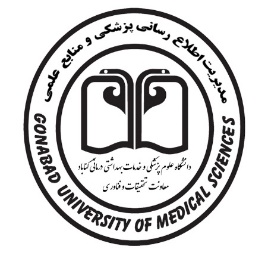 جزییات جستجو
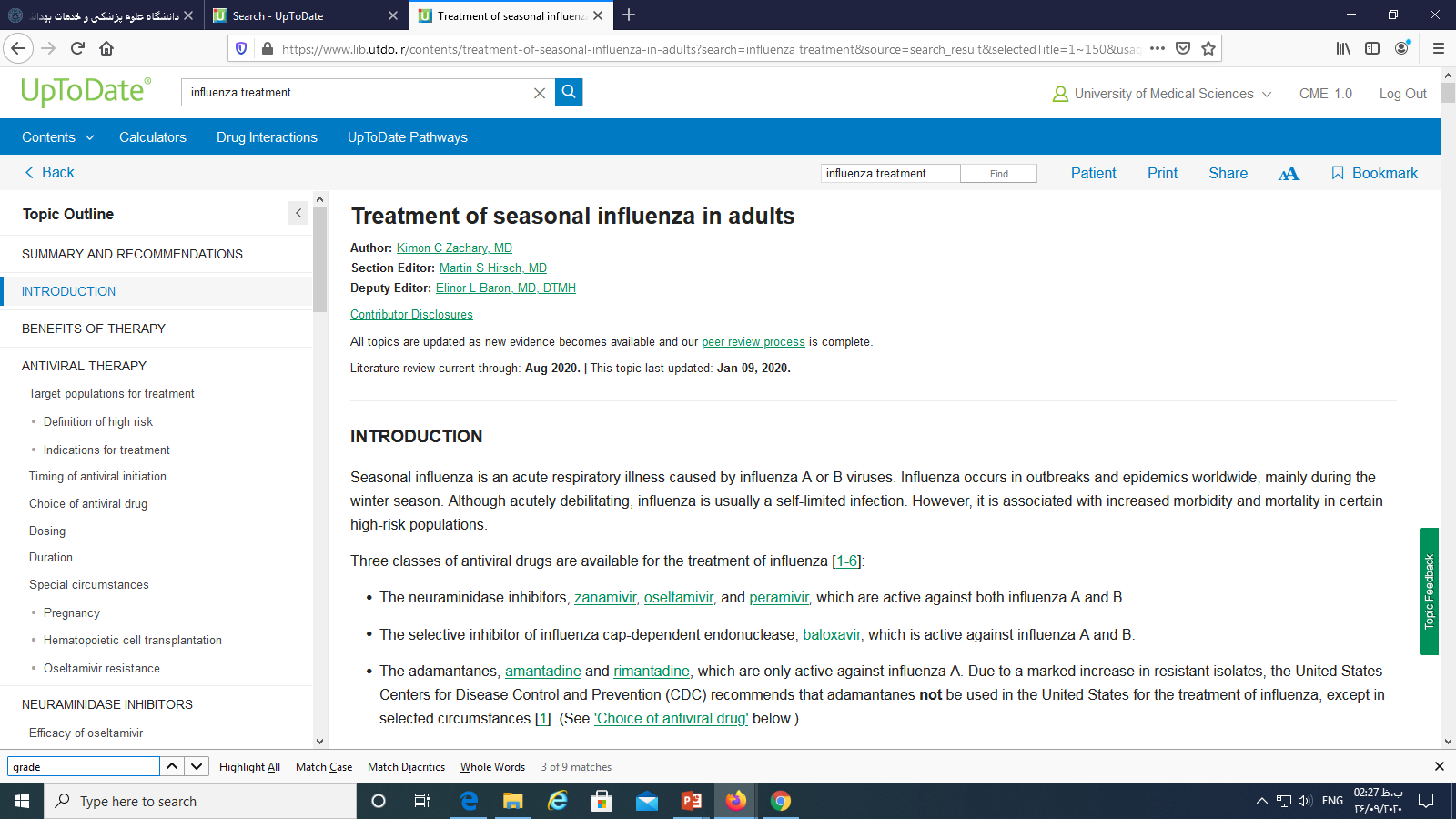 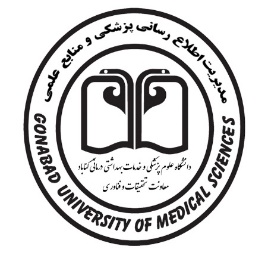 جزییات جستجو
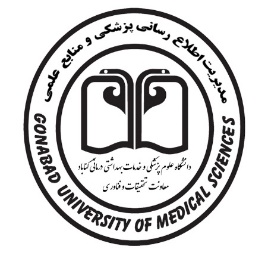 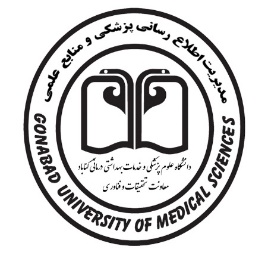 جزییات جستجو
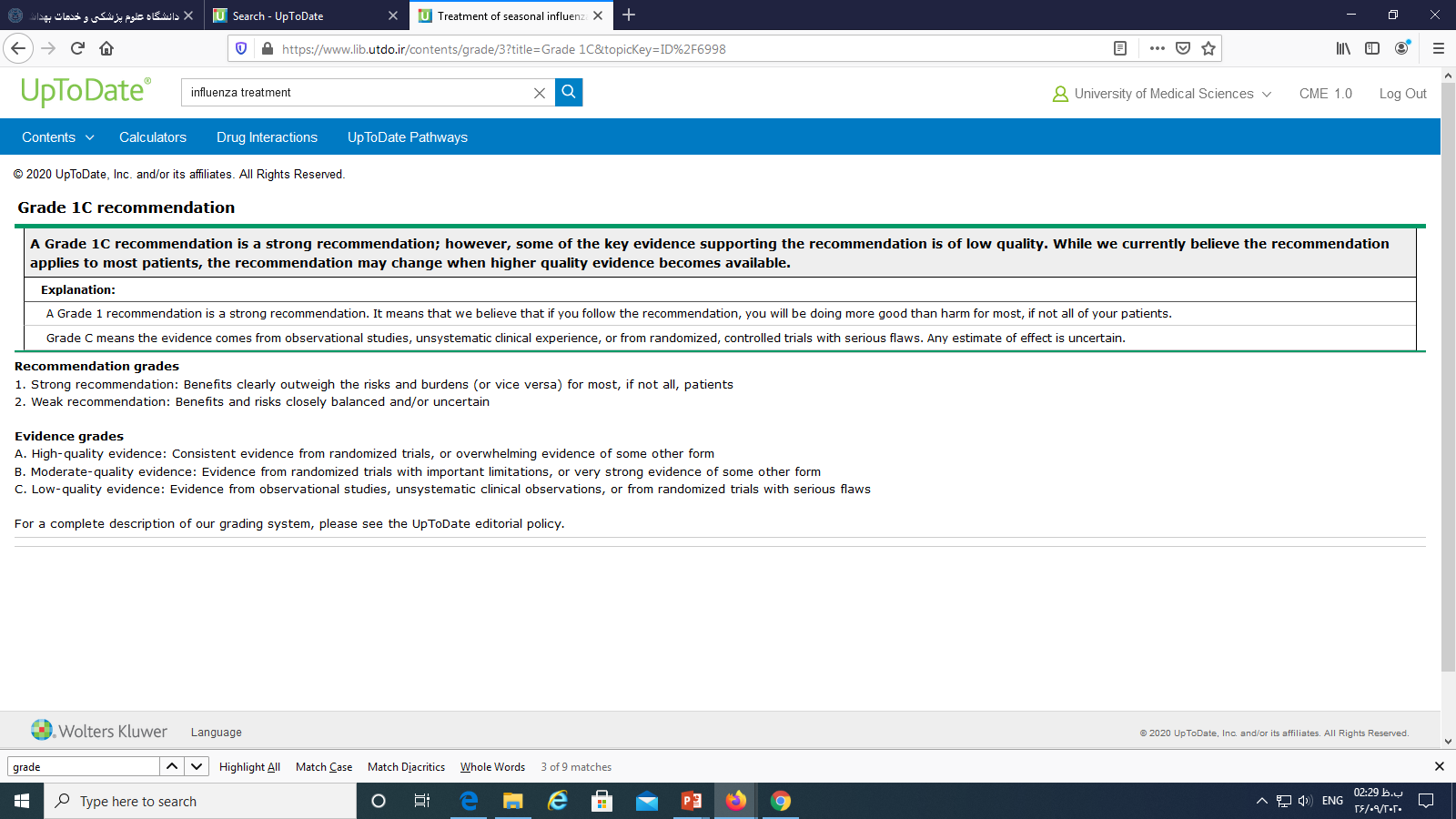 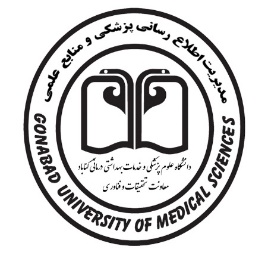 تقسیم بندی Grade
درجه بندی توصیه : 1- قوی (فایده بیشتر از ریسک )
                               2- ضعیف (فایده و ریسک برابر-50/50)

درجه بندی شواهد :   A کیفیت قوی  
                               B  کیفیت متوسط 
                                C کیفیت ضعیف
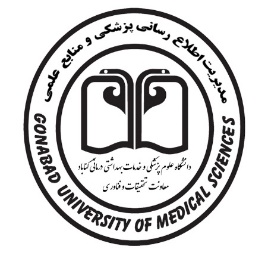 موفق و سربلند باشید.